Primeros auxilios en el valle de laciana
La vida está protegida por la formación en primeros auxilios.
MARIA MURILLO RUBIO 
DUE DE URGENCIAS
REFERENCIAS JURÍDICAS
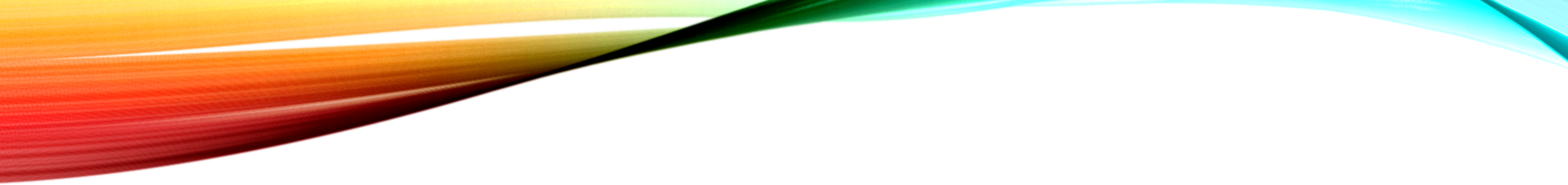 PRINCIPOS BÁSICOS
PROTOCOLOS
ANTE UN ACCIDENTE O EMERGENCIA
ANTE LA ADMINISTRACIÓN DE MEDICAMENTOS
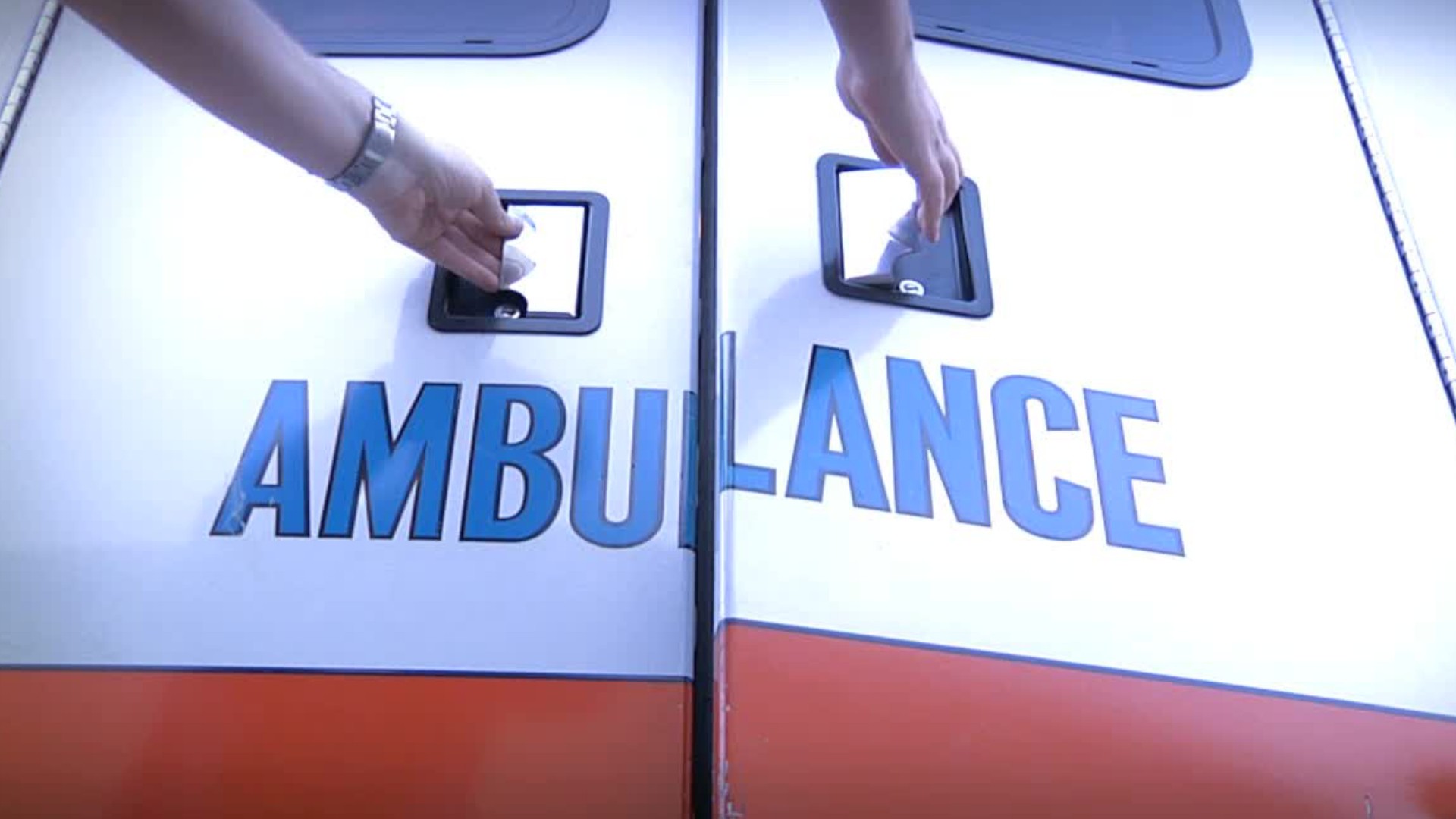 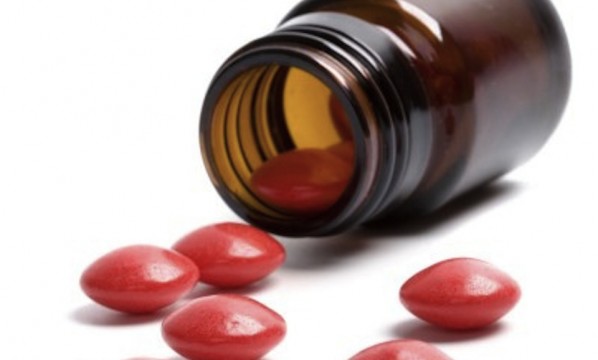 Manual de emergencias habituales
Plan de formación en primeros auxilios
Teléfonos visibles de emergencias sanitarias 
Sistema de información rápida a familiares
Plan de traslado urgente del alumnado a un centro médico.
Solicitar la información necesaria
Autorización de padres o tutores legales
Archivo con autorizaciones 
Personas encargadas de la administración
diabetes
Definición
Tipos:
Gestacional
Tipo 1
Tipo 2
Vigilancia del tratamiento
Hiperglucemia
Hipoglucemia
Alimentación escolar
Ejercicio físico
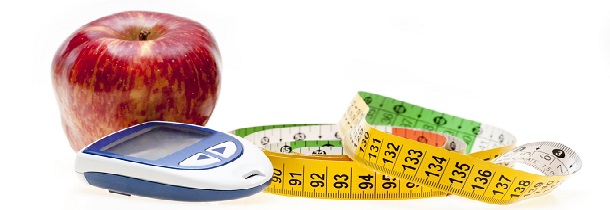 definición
Enfermedad CRÓNICA y METABÓLICA caracterizada por niveles elevados de glucosa en sangre. 
Tiene una incidencia del 10-15% en la población.
DÍA MUNDIAL DE LA DIABETES

14/11
- PÁNCREAS GENERADOR DE INSULINA
LA INSULINA COMO “LLAVE”
LA GLUCOSA ES UTILIZADA POR LAS CÉLULAS
TIPOS
GESTACIONAL
DIABETES TIPO I
DIABETES TIPO II
.
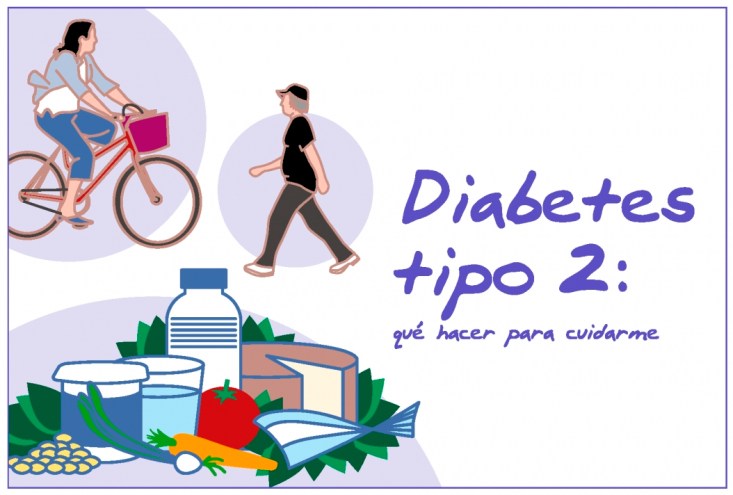 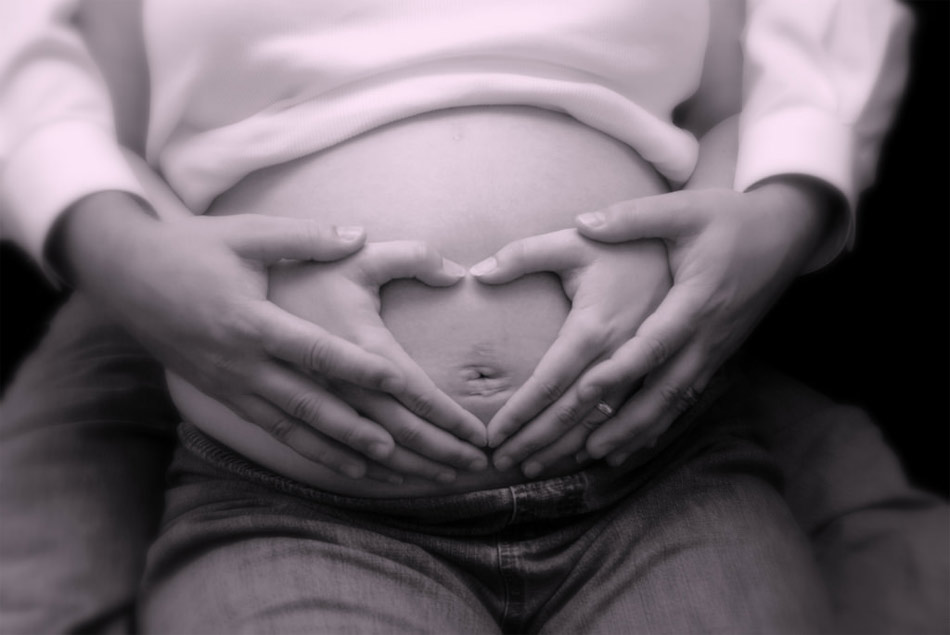 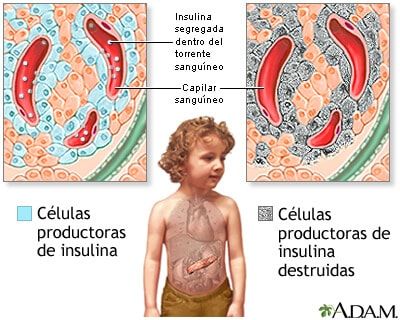 TRATAMIENTO
TRATAMIENTO
IMPORTANTE
.
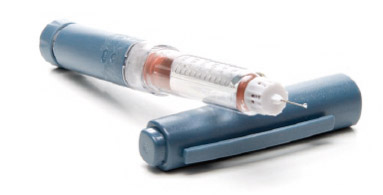 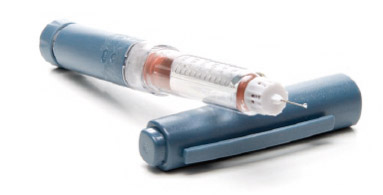 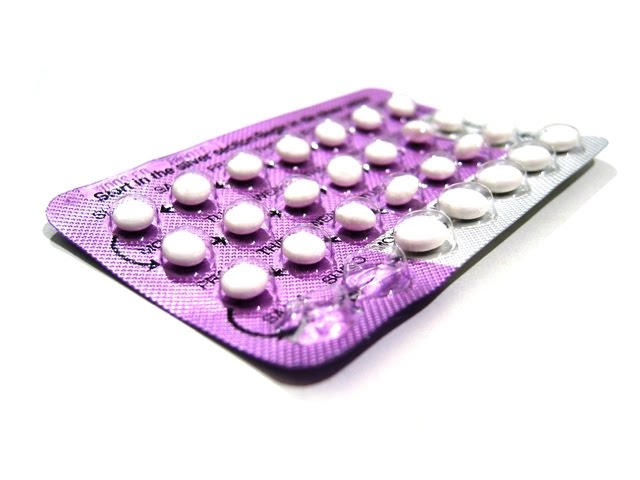 TENGO UN NIÑO CON DIABETES EN EL CENTRO: Que tengo que saber ?
SE INYECTA INSULINA
LLEVA BOMBA DE INSULINA
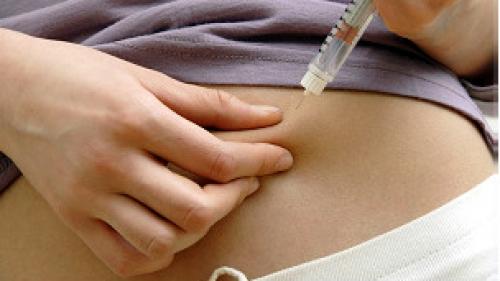 ¿ CUANDO?
¿TIPO?
¿DONDE?
TENGO UN NIÑO QUE SE INYECTA INSULINA. Que tengo que saber
TIPOS DE INSULINA
COMO FUNCIONA EL BOLIGRAFO
Limpiar la piel donde se vaya a inyectar
Regular el dial hasta la dosis de insulina
Apretar la piel en el lugar elegido e inyectar la aguja
Presionar el émbolo para obtener la dosis
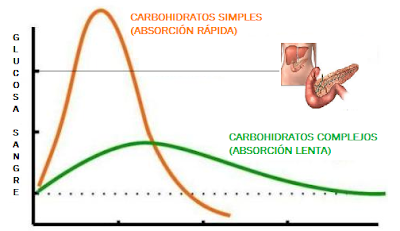 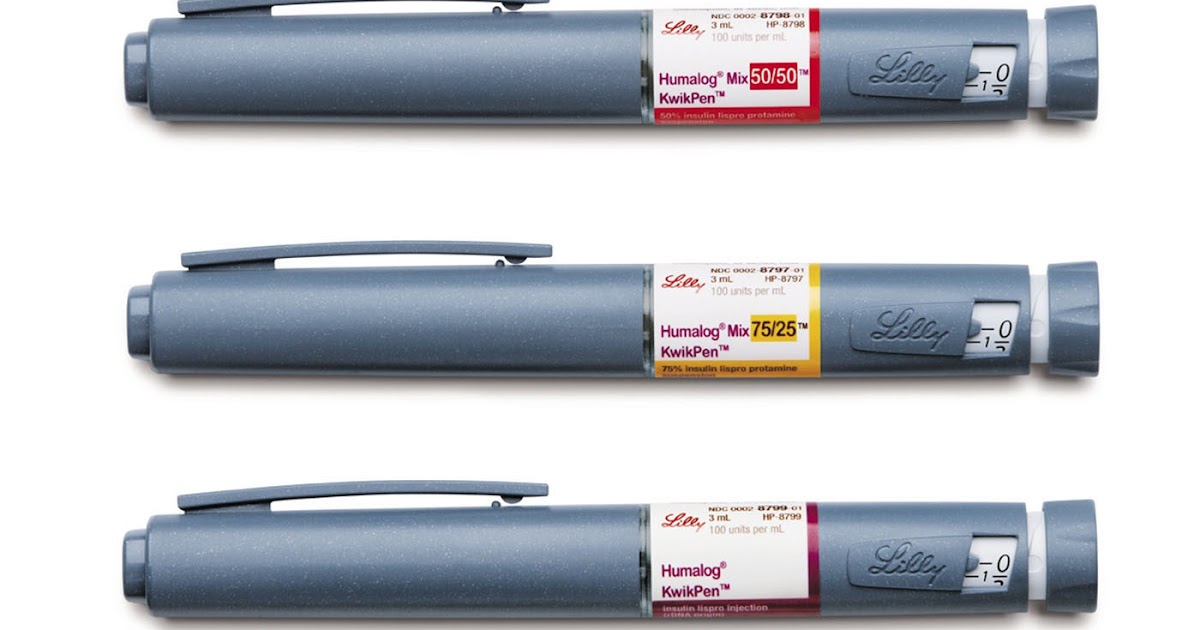 ULTRARÁPIDA: 30-60´.
RÁPIDA: 2-4H.
INTERMEDIA: 4-8H.
RETARDADA
DONDE SE PINCHA LA INSULINA
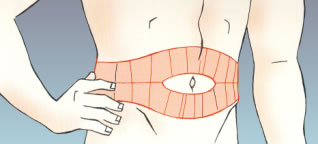 COMO DOCENTE……Que tengo que saber DE LA VIGILANCIA DEL TRATAMIENTO INSULÍNICO?
MEDICIÓN DE LA GLUCEMIA CAPILAR
HIPERGLUCEMIA +126 mg/dl

NO ES EMERGENCIA
GLUCÓMETRO
CONTROL DE GLUCEMIA CAPILAR
 60-180
HIPOGLUCEMIA -60 mg/dl

ES EMERGENCIA
TENGO UN NIÑO CON HIPOGLUCEMIA: Que tengo que saber ?
CAUSAS
SINTOMAS
ACTUACIÓN
EL NIÑO ESTÁ COSCIENTE
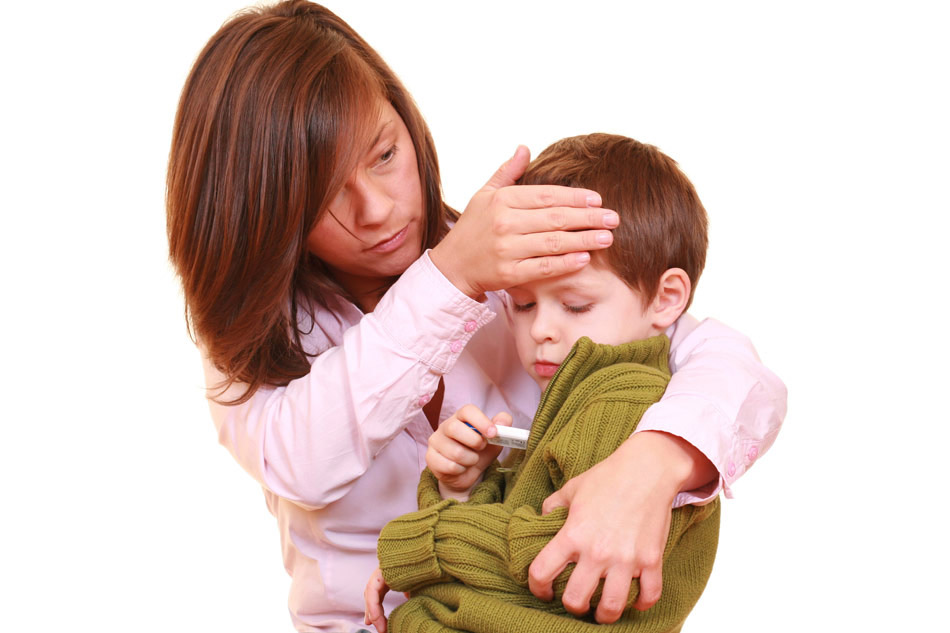 SUDORACIÓN
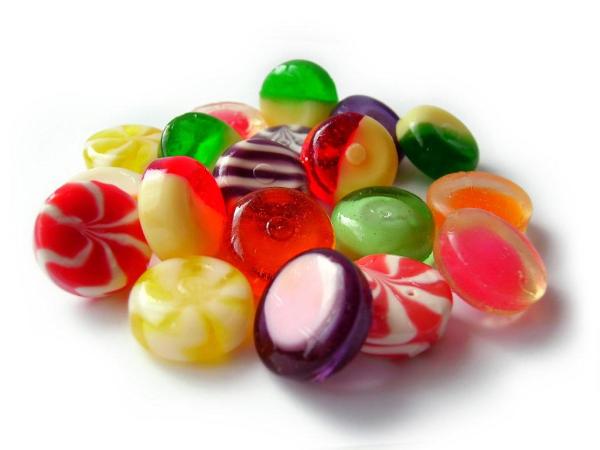 PALIDEZ
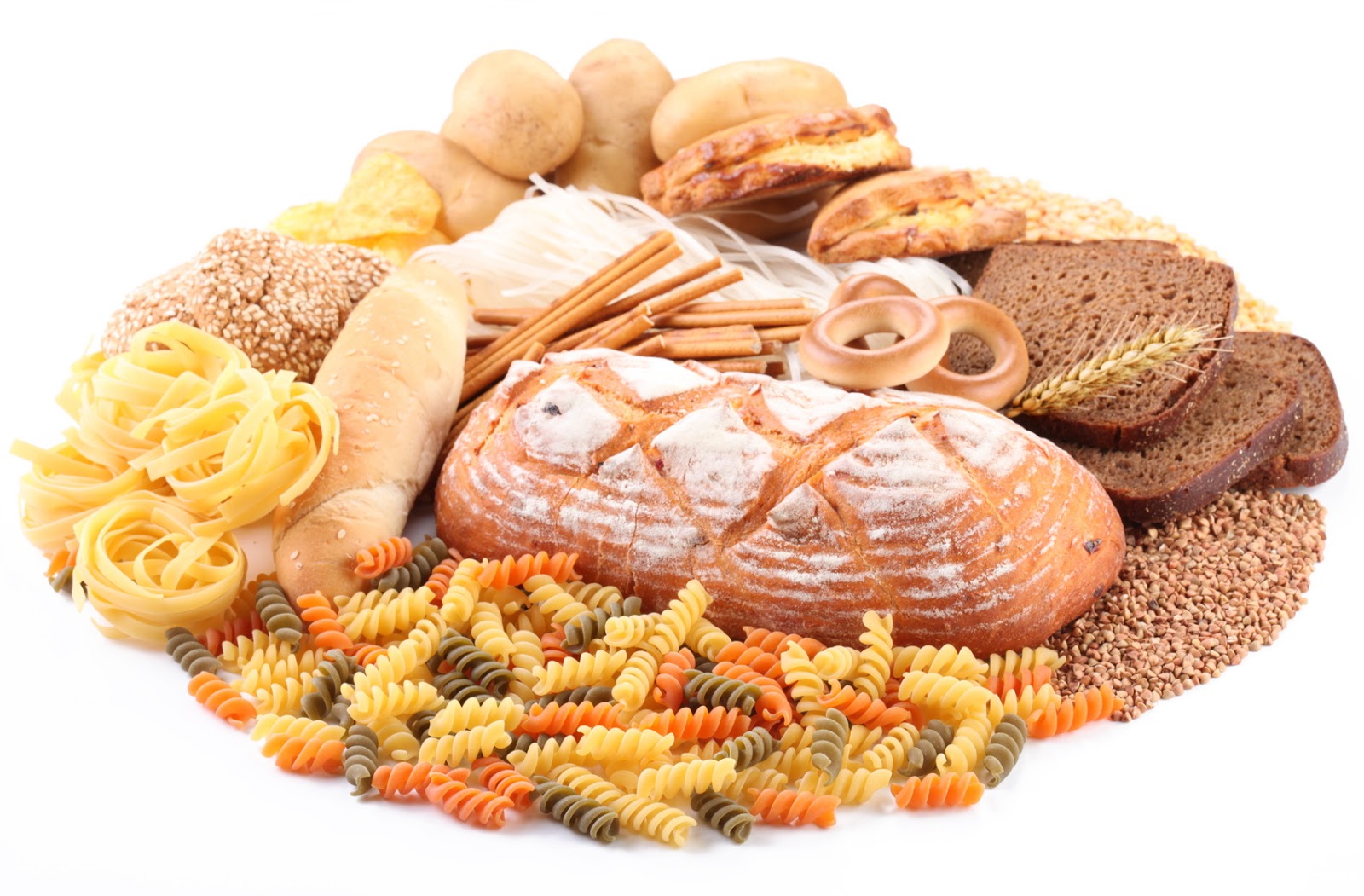 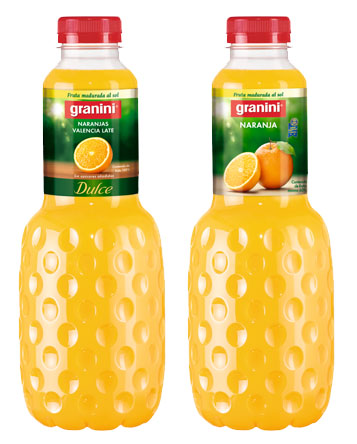 IRRITABILIDAD
HAMBRE
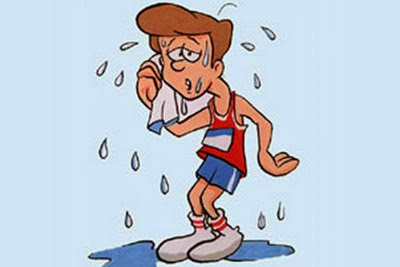 FALTA COORDINACIÓN
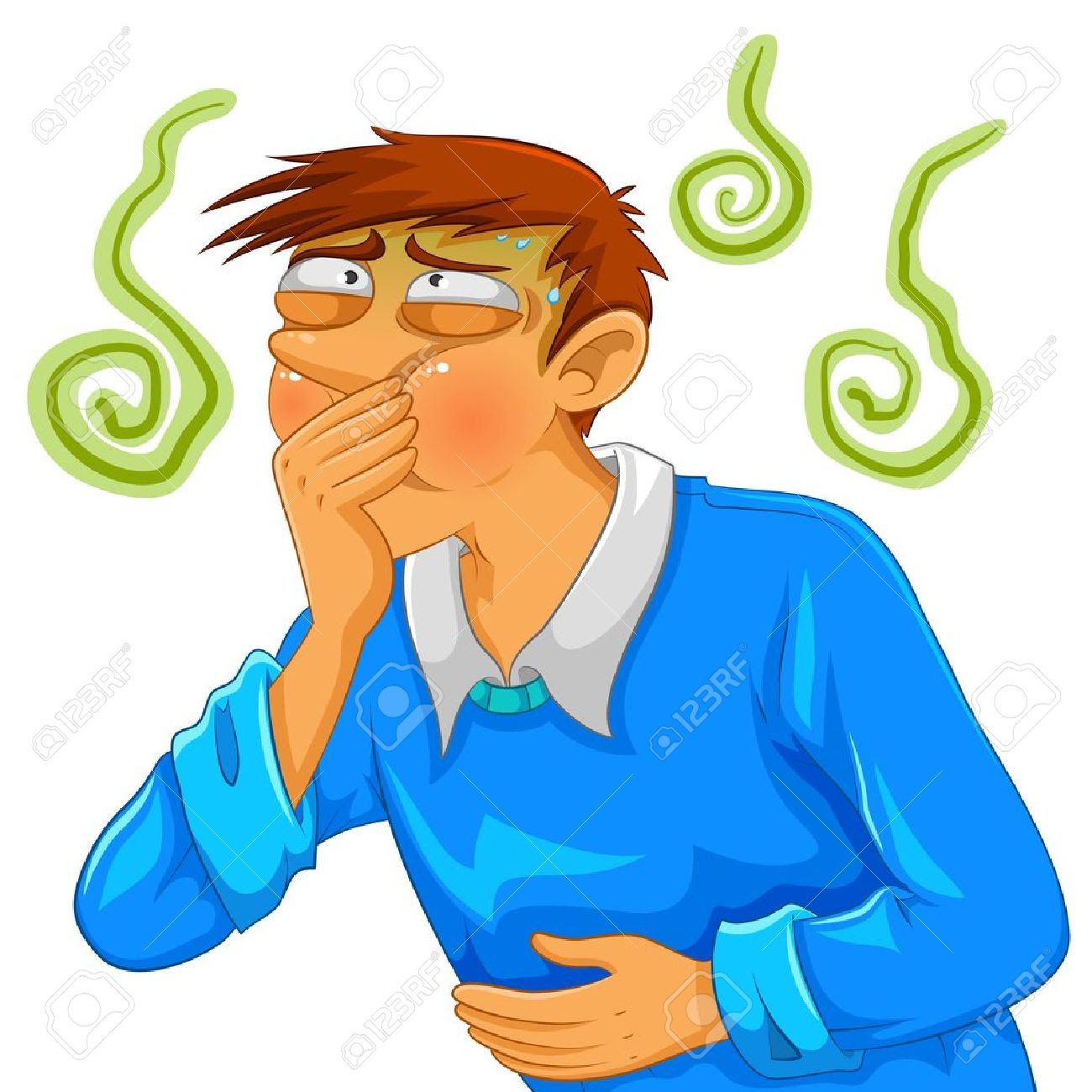 SOMNOLENCIA
EL NIÑO ESTÁ INCOSCIENTE
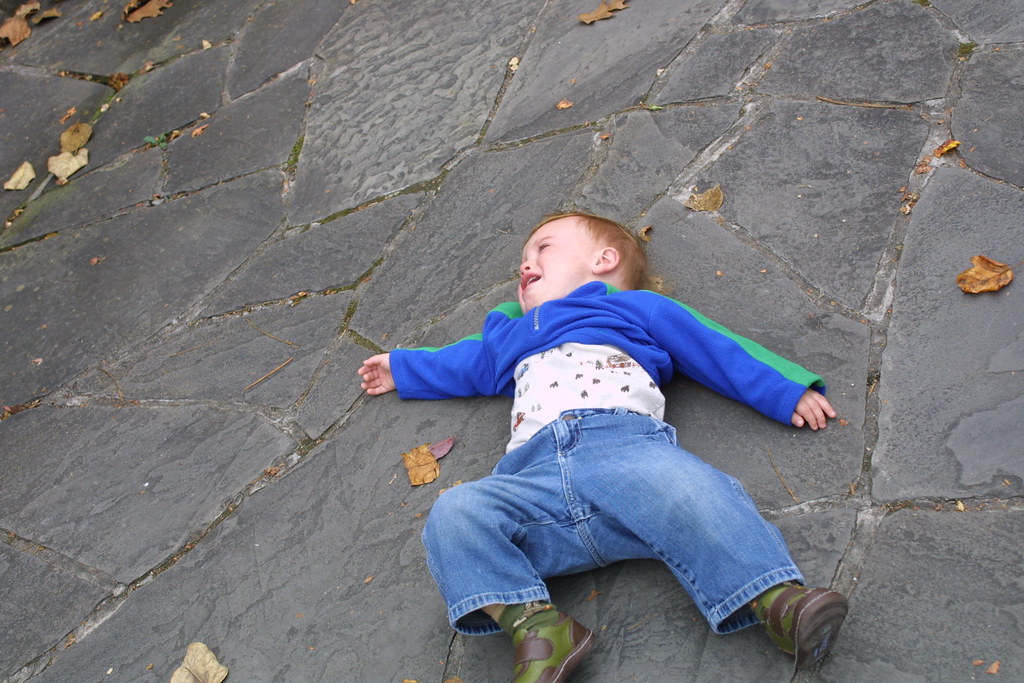 CONVULSIONES
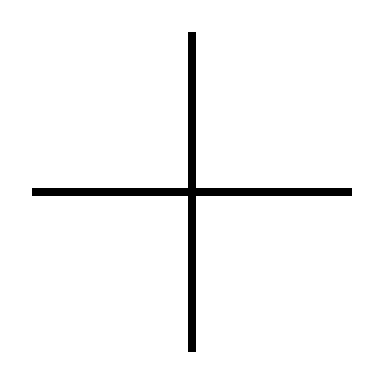 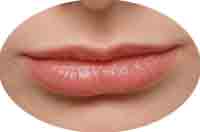 HIPOTERMIA
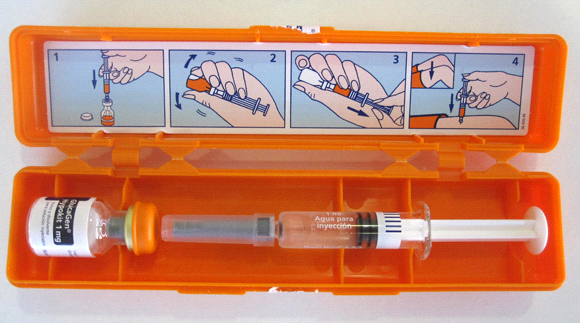 COMA
112
TENGO DUDAS………HIPER O HIPOGLUCEMIA?
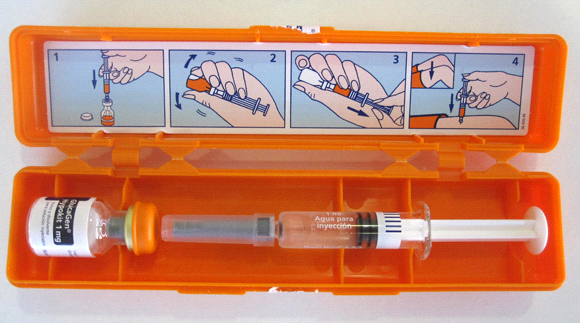 GLUCAGON
ACTUAR SIEMPRE COMO SU FUERA HIPOGLUCEMIA
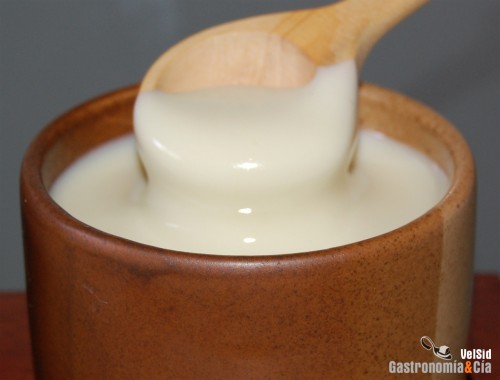 NO TENEMOS GLUCAGÓN??????
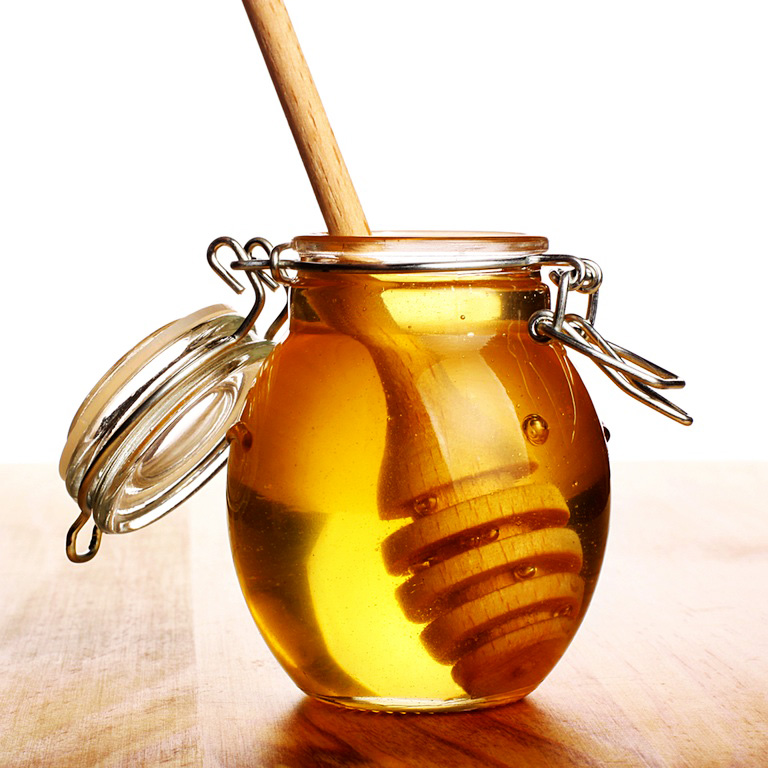 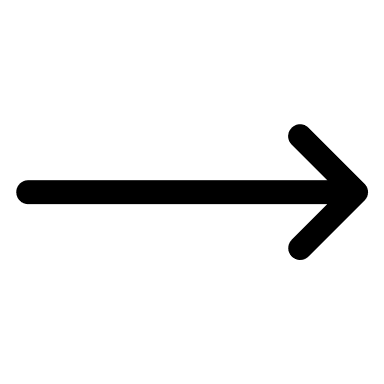 MAS COSAS QUE TENGO QUE SABER…..
EJERCICIO FÍSICO Y DIABETES
ALIMENTACIÓN ESCOLAR Y DIABETES
El masaje o el calor en la zona aumentan la absorción
Max en el abdomen
Mínima en el muslo
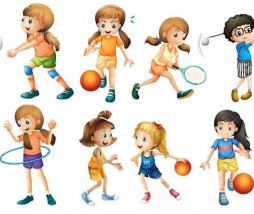 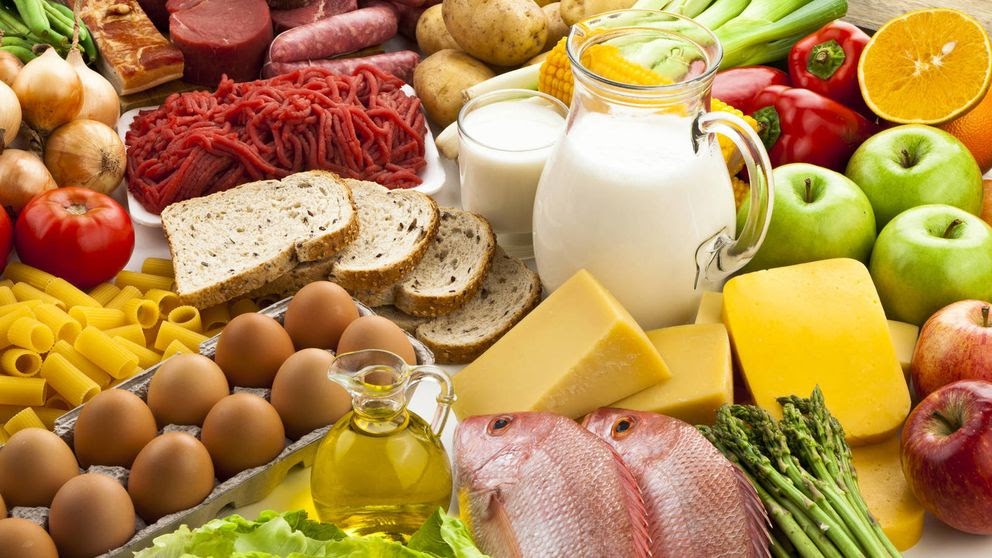 Alimentación variada
Evitar hipo/hiperglucemias
Hábitos saludables. No comer entre horas, horarios….
No abusar de caramelos
Tres comidas principales y tres de refuerzo (ojo comedor escolar)
Saber diferenciar los tipos de alimentos a consumir
Aconsejable que los compañeros conozcan la enfermedad.
Saber que el ejercicio puede bajar los niveles de glucosa. Tomar H de C de absorción rápida.
Mejor el ejercicio en la 1ª y 2ª hora. Sino puede ser este horario comer algo de 1 a 3 horas antes. 
Empezar la clase con ejercicios aeróbicos e ir aumentando el nivel de intensidad.
VAMOS A PRACTICAR…
MATERIAL

GLUCÓMETRO
LANCETAS
TIRAS DE GLUCÓMETRO
ALGODÓN
BOLIGRAFOS DE INSULINA
GLUCAGÓN
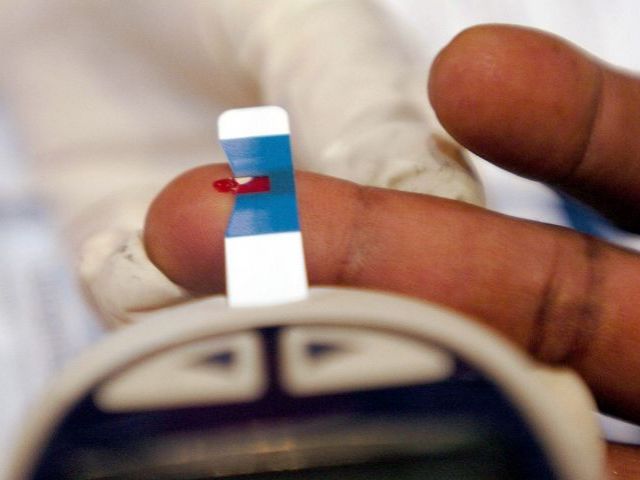 PRÁCTICA

MEDICIÓN DE LA GLUCEMIA CAPILAR.
MANEJO DE BOLIGRAFOS DE INSULINA.
ADMINISTRACIÓN DE GLUCAGÓN.
Gracias
MARIA MURILLO RUBIO 
mariadue1984@gmail.com